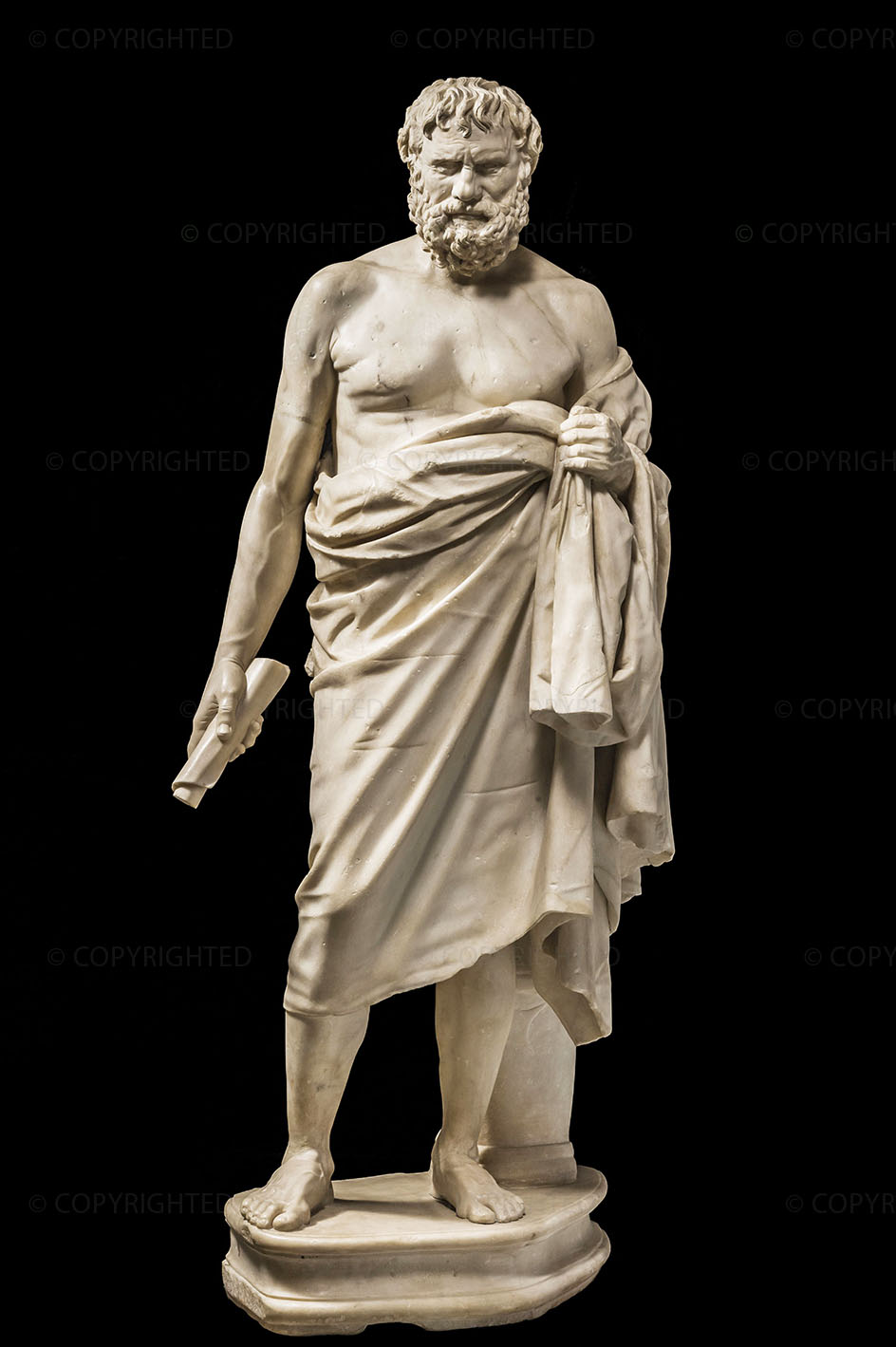 Liceo classico-linguistico
 “M. T. Cicerone”
Dipartimento di 
Storia e Filosofia
Attività di recupero/potenziamento
Classi del triennio
3 Marzo 2017 
Ore 17:00-19:00 
Libreria Mondadori, Frascati  

incontro con il prof. Orlando Franceschelli 
che discuterà del suo ultimo libro
 Elogio della felicità possibile. Il principio natura e la saggezza della filosofia
Donzelli 2014.
Classi quinte liceali